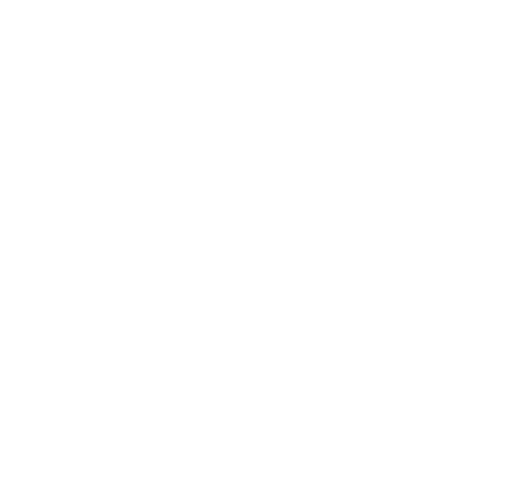 Anker in der Zeit
 
       Liederbuch: „Feiern & Loben“

       Lied Nr. 353, Strophen 1 bis 3
Feiern & Loben Lied Nr. 353 Strophe 1
Es gibt bedingungslose Liebe,    die alles trägt und nie vergeht,
und unerschütterliche Hoffnung,    die jeden Test der Zeit besteht.
Es gibt ein Licht, das uns den Weg weist,    auch wenn wir jetzt nicht alles sehn.
Es gibt Gewissheit unsres Glaubens,    auch wenn wir manches nicht verstehn.
Feiern & Loben Lied Nr. 353 Strophe 2
Es gibt Versöhnung selbst für Feinde    und echten Frieden nach dem Streit,
Vergebung für die schlimmsten Sünden,    und neuen Anfang jederzeit.
Es gibt ein ewges Reich des Friedens.   In unsrer Mitte lebt es schon:
Ein Stück vom Himmel hier auf Erden    in Jesus Christus, Gottes Sohn.
Feiern & Loben Lied Nr. 353 Refrain
Er ist das Zentrum der Geschichte,
   er ist der Anker in der Zeit.
Er ist der Ursprung allen Lebens 
   und unser Ziel in Ewigkeit,
   und unser Ziel in Ewigkeit.
Feiern & Loben Lied Nr. 353 Strophe 3
Es gibt die wunderbare Heilung,    die letzte Rettung in der Not.
Und es gibt Trost in Schmerz und Leiden,   ewiges Leben nach dem Tod.
Es gibt Gerechtigkeit für alle,    für unsre Treue ewgen Lohn.
Es gibt ein Hochzeitsmahl für immer    mit Jesus Christus, Gottes Sohn.
Feiern & Loben Lied Nr. 353 Refrain
Er ist das Zentrum der Geschichte,
   er ist der Anker in der Zeit.
Er ist der Ursprung allen Lebens 
   und unser Ziel in Ewigkeit,
   und unser Ziel in Ewigkeit.
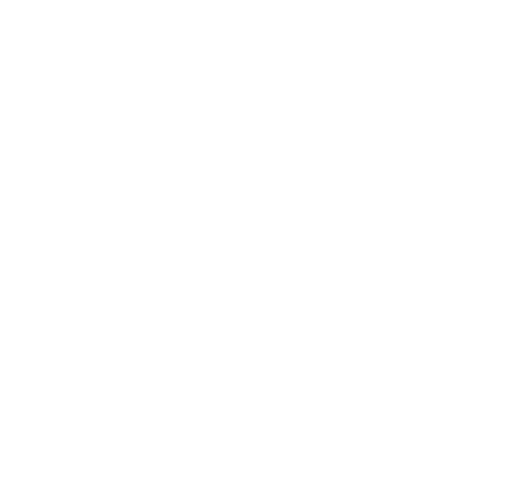